T.C. MARMARA ÜNİVERSİTESİTEKNOLOJİ FAKÜLTESİELEKTRİK-ELEKTRONİK MÜHENDİSLİĞİ BÖLÜMÜ
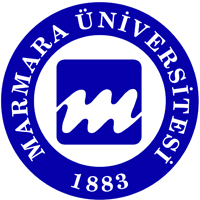 FİZİK-1DERSİ UYGULAMA PROJE SUNUSU
Öğretim Üyesi	: Prof. Dr. Necibe Füsun SERTELLERÖğretim Elemanı :  Arş. Gör. Kenan SAVAŞ
Proje Başlığı : XXXX XXXX XXXX XXXXDönemi : XXXX – XXXX (XXXX DÖNEMİ) Hazırlayan ve Sunan Öğrenci No : XXXX 
Öğrenci İsim Soyisim    : XXXX XXXX 
Öğrenci E-Posta Adresi : XXXX@XXXX

Diğer Grup Öğrencileri (Öğrenci No İsim Soyisim E-Posta Adresi)
2306826 Kenan SAVAŞ kenan.savas@marmara.edu.tr
2306826 Kenan SAVAŞ kenan.savas@marmara.edu.tr
2306826 Kenan SAVAŞ kenan.savas@marmara.edu.tr
2306826 Kenan SAVAŞ kenan.savas@marmara.edu.tr
2306826 Kenan SAVAŞ kenan.savas@marmara.edu.tr
12.10.2017
Fizik-1 Dersi Uygulama Proje Sunumu
Slayt: 1 / X
Proje Başlığı XXXX (değiştiriniz.)
Proje Amacı
(Başlığa uygun amaç cümleciği yazınız!!! Birden fazla amacı eğer gerekli ise maddeler halinde yapmak iyidir, sadelik ve kolay anlaşılırlık sunar!!! )
12.10.2017
Fizik-1 Dersi Uygulama Proje Sunumu
Slayt: 2 /
Proje Başlığı XXXX (değiştiriniz.)
Özet
(Az ve sade olarak tüm problemleri özetleyen bir açıklama yapınız!!!)
(Açıklamaları maddeler halinde yapmak iyidir, sadelik ve kolay anlaşılırlık sunar!!! )

Anahtar Kelimeler(konu ile ilgili kelime veya kelime grubu)
Xxxxx
Xxxxx
Xxxxx
12.10.2017
Fizik-1 Dersi Uygulama Proje Sunumu
Slayt: 3 / X
Proje Başlığı XXXX (değiştiriniz.)
Ana Konu Başlığı
(Basit basit, kısa cümle veya kelime grubu, kaynaklara atıf no ([1] gibi) vererek anlatın,  konunuzu kısaca açıklayın ve problemlerin çözümünden ne anlatmak istediğinizi genel anlamda özetleyin burada. Açıklamaları maddeler halinde ve çok detaya girmeden anlatınız!!! Herkes kendi yorumunu da katarak ve problemlerin içeriği ile ana konuyu düşünerek bu alanı doldurmalı!!! Kaynaklardan aldığınız bilgiye atıf yapın en az 3 kaynak gereklidir!!!
(Eğer isterseniz bu slaytı yan taraftan üstüne sağ tıklayıp çoğaltarak da kullanabilirsiniz!!!)
Gereksiz gibi gelen bu alan akademik çalışma yapan herkes için zorunludur, gereklidir aslında! Önceki çalışmaları özetler ve konuya giriş yapar ki bilimsel yetkinlik üzerine koyarak ilerlemeyi gerekli kılar.
12.10.2017
Fizik-1 Dersi Uygulama Proje Sunumu
Slayt: 4 /
Proje Başlığı XXXX (değiştiriniz.)
Problem-1 Sorusu:
(Probleminizi şekiller eşliğinde, çevre birimleri ile bağlantısını göstererek kısa kısa kelime grupları ile gerekli ise şekil etrafına veya içine ilgili ipuçlarını serperek anlatınız.!!!)
(Açıklamaları maddeler halinde yapmak iyidir, sadelik ve kolay anlaşılırlık sunar!!! )
12.10.2017
Fizik-1 Dersi Uygulama Proje Sunumu
Slayt: 5 /
Proje Başlığı XXXX (değiştiriniz.)
Problem-1 Çözümü:
(Sorunuza ait gerekli ise görüntülerini (resimlerini) çekerek (ekran görüntüsü ve grafikleri ilave edip zenginleştirerek) anlatınız (yazının resmi çekilmemeli, sadece şekil, resim, vektör gibi, formüller önce word ortamında yazılmalı ve kopyalanmalı)!!! Unutmayınız sunu içerikleri çok şekil, az yazı olmalı ki izleyiciler yorulmasın!!!)
(Açıklamaları maddeler halinde yapmak iyidir, sadelik ve kolay anlaşılırlık sunar!!! )
Çözüm bir adet slayta sığmıyor ise sol taraftaki ağaçtan bu slaytı sağ tıklayıp çoğalt komutu veriniz!!!
12.10.2017
Fizik-1 Dersi Uygulama Proje Sunumu
Slayt: 6 /
Proje Başlığı XXXX (değiştiriniz.)
Problem-2 Sorusu:
(Probleminizi şekiller eşliğinde, çevre birimleri ile bağlantısını göstererek kısa kısa kelime grupları ile gerekli ise şekil etrafına veya içine ilgili ipuçlarını serperek anlatınız.!!!)
(Açıklamaları maddeler halinde yapmak iyidir, sadelik ve kolay anlaşılırlık sunar!!! )
12.10.2017
Fizik-1 Dersi Uygulama Proje Sunumu
Slayt: 7 /
Proje Başlığı XXXX (değiştiriniz.)
Problem-2 Çözümü:
(Sorunuza ait gerekli ise görüntülerini (resimlerini) çekerek (ekran görüntüsü ve grafikleri ilave edip zenginleştirerek) anlatınız (yazının resmi çekilmemeli, sadece şekil, resim, vektör gibi, formüller önce word ortamında yazılmalı ve kopyalanmalı)!!! Unutmayınız sunu içerikleri çok şekil, az yazı olmalı ki izleyiciler yorulmasın!!!)
(Açıklamaları maddeler halinde yapmak iyidir, sadelik ve kolay anlaşılırlık sunar!!! )
Çözüm bir adet slayta sığmıyor ise sol taraftaki ağaçtan bu slaytı sağ tıklayıp çoğalt komutu veriniz!!!
12.10.2017
Fizik-1 Dersi Uygulama Proje Sunumu
Slayt: 8 /
Proje Başlığı XXXX (değiştiriniz.)
Problem-3 Sorusu:
(Probleminizi şekiller eşliğinde, çevre birimleri ile bağlantısını göstererek kısa kısa kelime grupları ile gerekli ise şekil etrafına veya içine ilgili ipuçlarını serperek anlatınız.!!!)
(Açıklamaları maddeler halinde yapmak iyidir, sadelik ve kolay anlaşılırlık sunar!!! )
12.10.2017
Fizik-1 Dersi Uygulama Proje Sunumu
Slayt: 9 /
Proje Başlığı XXXX (değiştiriniz.)
Problem-3 Çözümü:
(Sorunuza ait gerekli ise görüntülerini (resimlerini) çekerek (ekran görüntüsü ve grafikleri ilave edip zenginleştirerek) anlatınız (yazının resmi çekilmemeli, sadece şekil, resim, vektör gibi, formüller önce word ortamında yazılmalı ve kopyalanmalı)!!! Unutmayınız sunu içerikleri çok şekil, az yazı olmalı ki izleyiciler yorulmasın!!!)
(Açıklamaları maddeler halinde yapmak iyidir, sadelik ve kolay anlaşılırlık sunar!!! )
Çözüm bir adet slayta sığmıyor ise sol taraftaki ağaçtan bu slaytı sağ tıklayıp çoğalt komutu veriniz!!!
12.10.2017
Fizik-1 Dersi Uygulama Proje Sunumu
Slayt: 10 /
Proje Başlığı XXXX (değiştiriniz.)
KAYNAKLAR
[1] 
[2]
[3]
[4]
[5]
[6]
[…]
NOT: 6 kaynak yeterli daha fazlası raporunuzda kalabilir!!!
12.10.2017
Fizik-1 Dersi Uygulama Proje Sunumu
Slayt: 11 / X
Proje Başlığı XXXX (değiştiriniz.)
SORULARINIZ???

Herhangi bir anlaşılmayan nokta veya aklınıza takılan bir durum var ise lütfen sorunuz.

İlginiz için teşekkürler…
12.10.2017
Fizik-1 Dersi Uygulama Proje Sunumu
Slayt: 12 / X
Proje Başlığı XXXX (değiştiriniz.)
Herhangi bir slayt eklemek için sol listedeki slaytlardan biri üstünde slayt çoğaltınız komutu verebilirsiniz.

Lütfen sunum hazırlama bitince sağ alt köşedeki toplam slayt sayısı X değerini her bir slaytta güncelleyiniz!!!

LÜTFEN HERHANGİ BİR SLAYTTA YER ALAN GEREKSİZ YAZILARI KALDIRINIZ!!!

Bu slaytı kullanmazsanız silebilirsiniz!!!
BOŞ SLAYT
12.10.2017
Fizik-1 Dersi Uygulama Proje Sunumu
Slayt: 13 / X